KTUTS
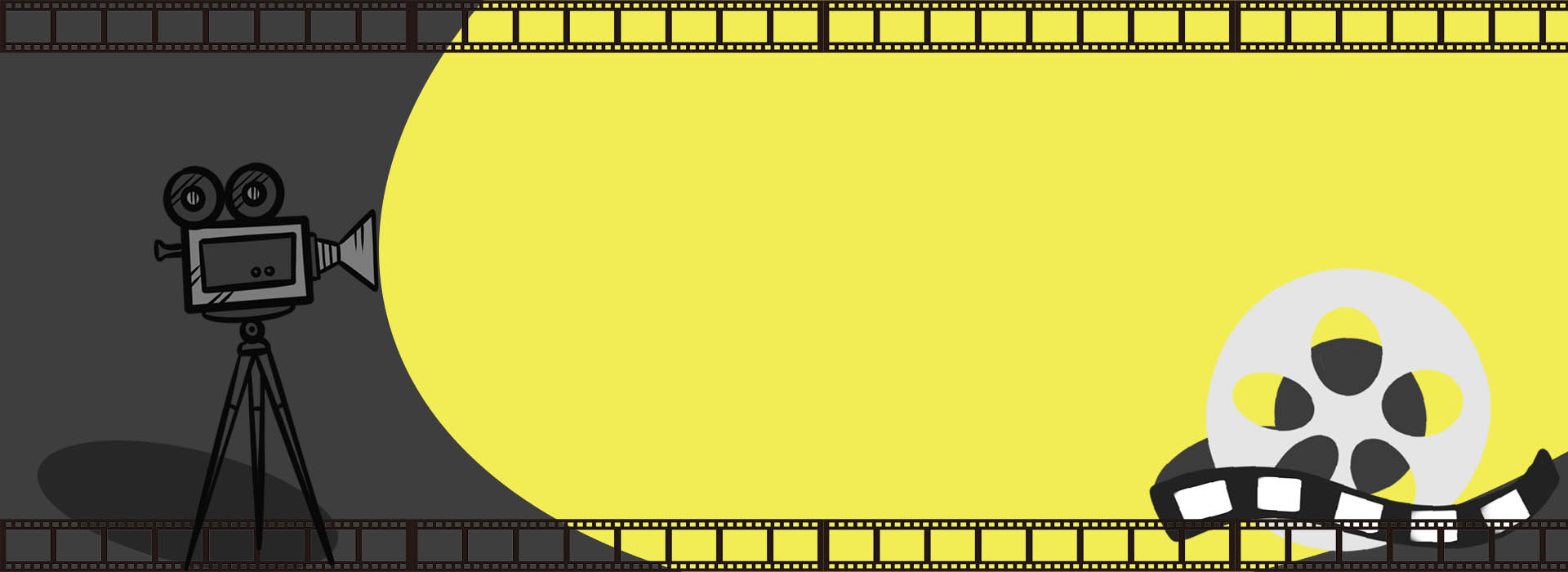 LỊCH SỬ 4
KHỞI NGHĨA
HAI BÀ TRƯNG
(Năm 40)
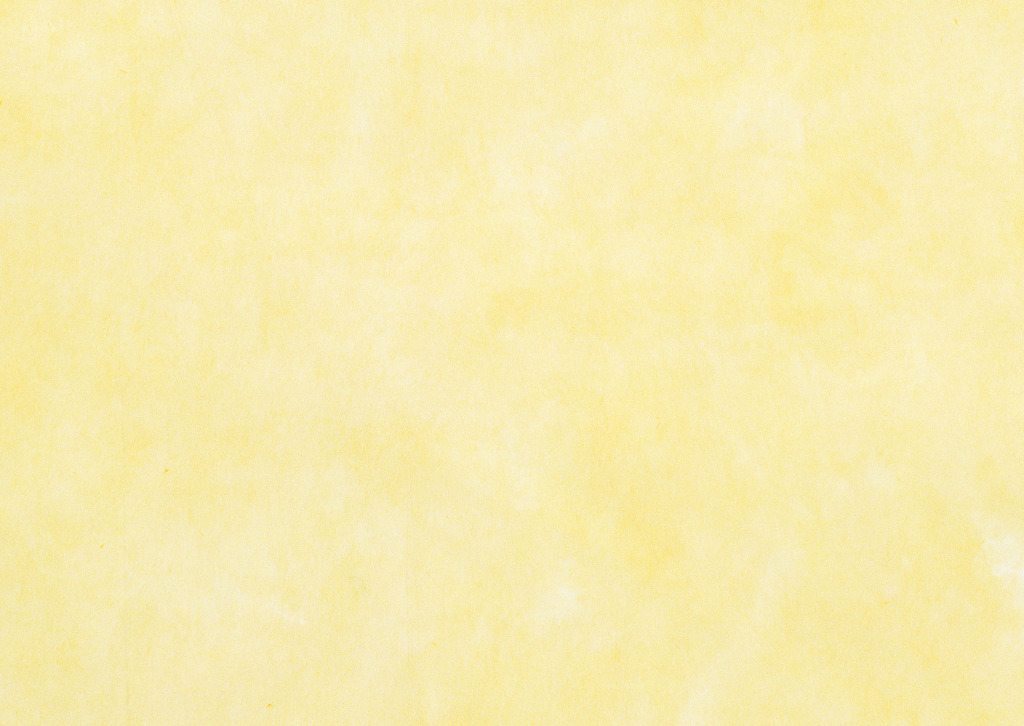 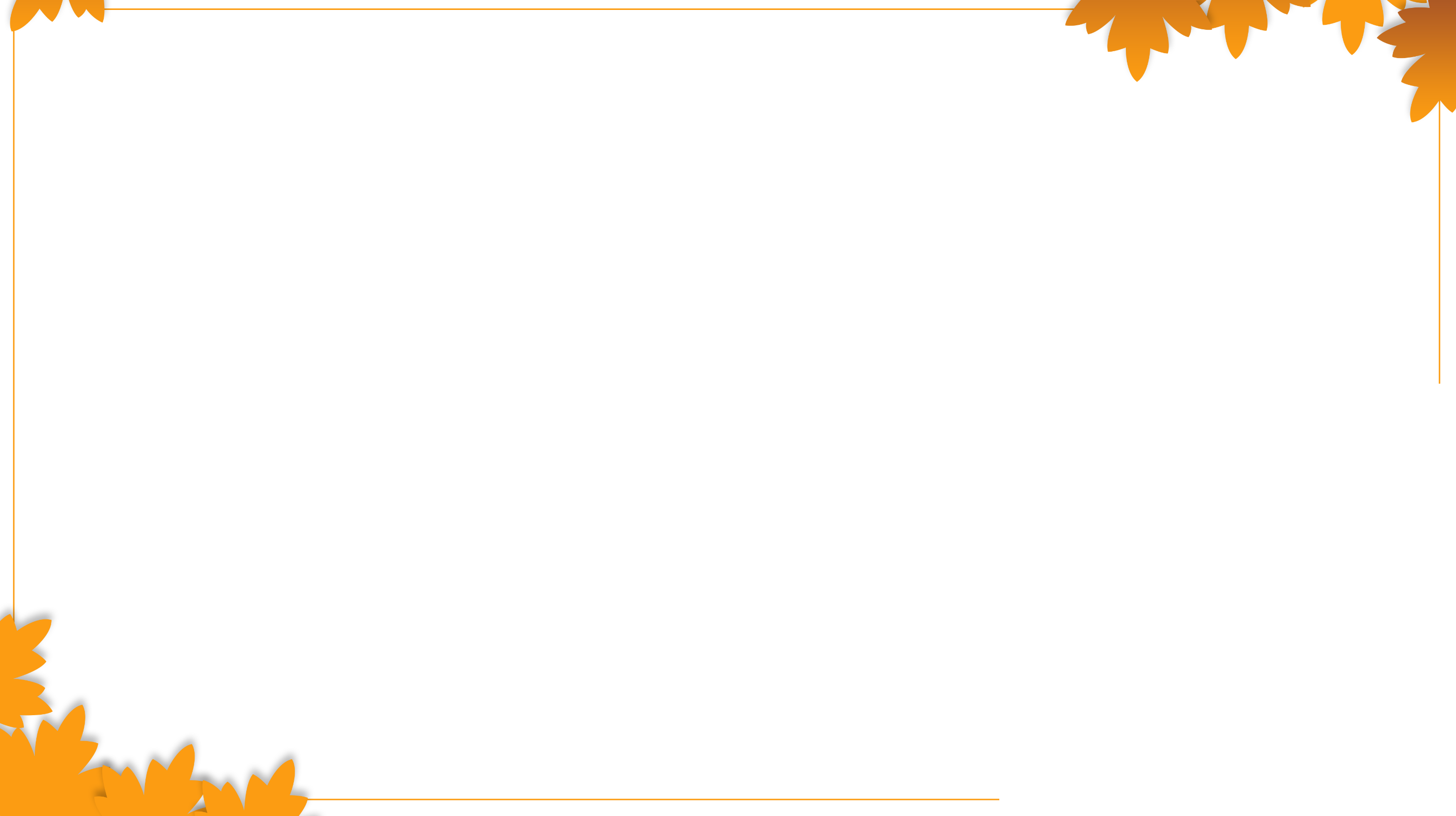 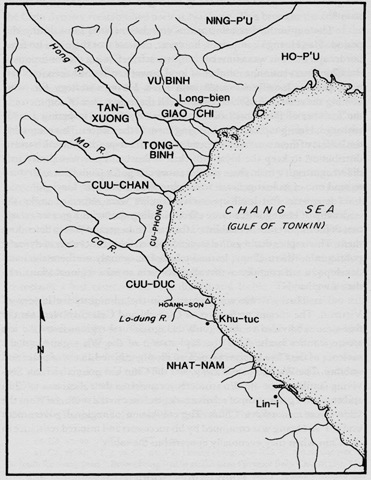 Đầu thế kỉ I, nước ta bị nhà Hán đô hộ. Thái thú quận Giao Chỉ là Tô Định nổi tiếng tham lam, tàn bạo.
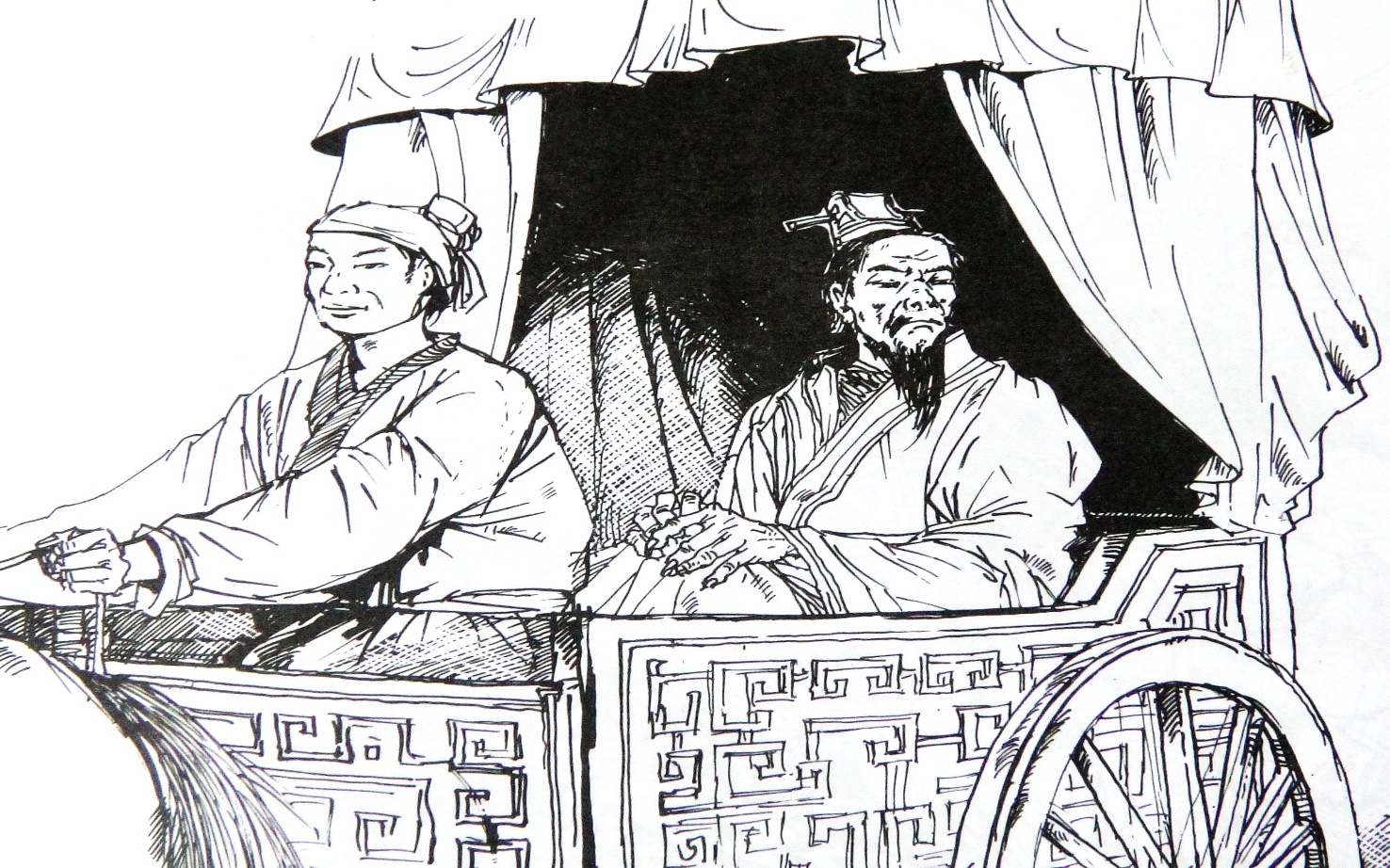 KTUTS
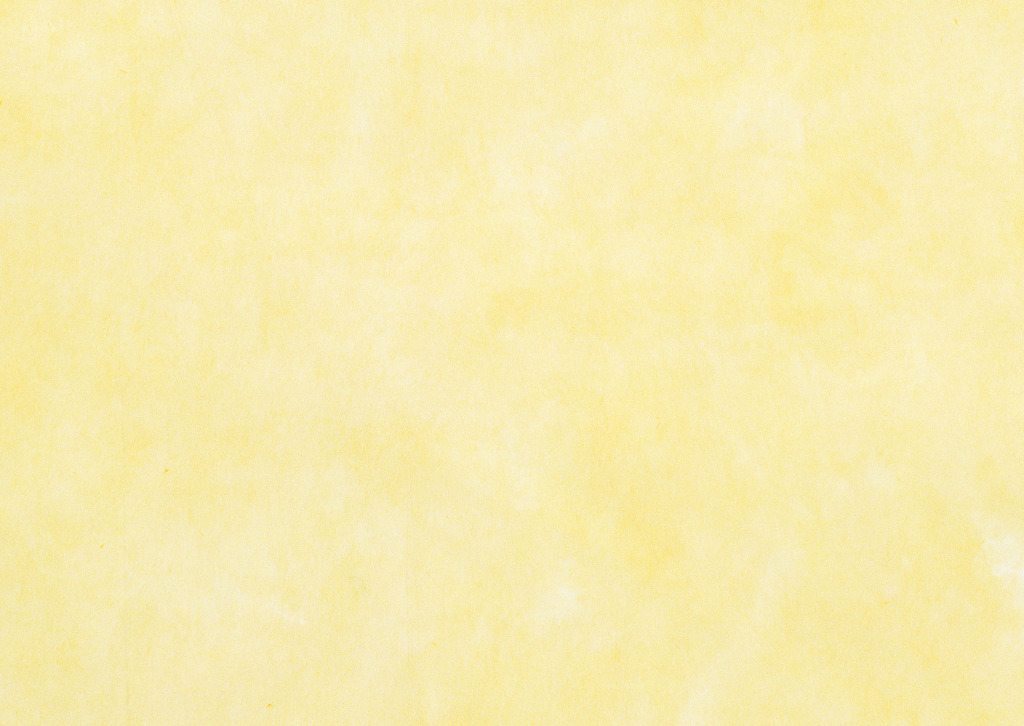 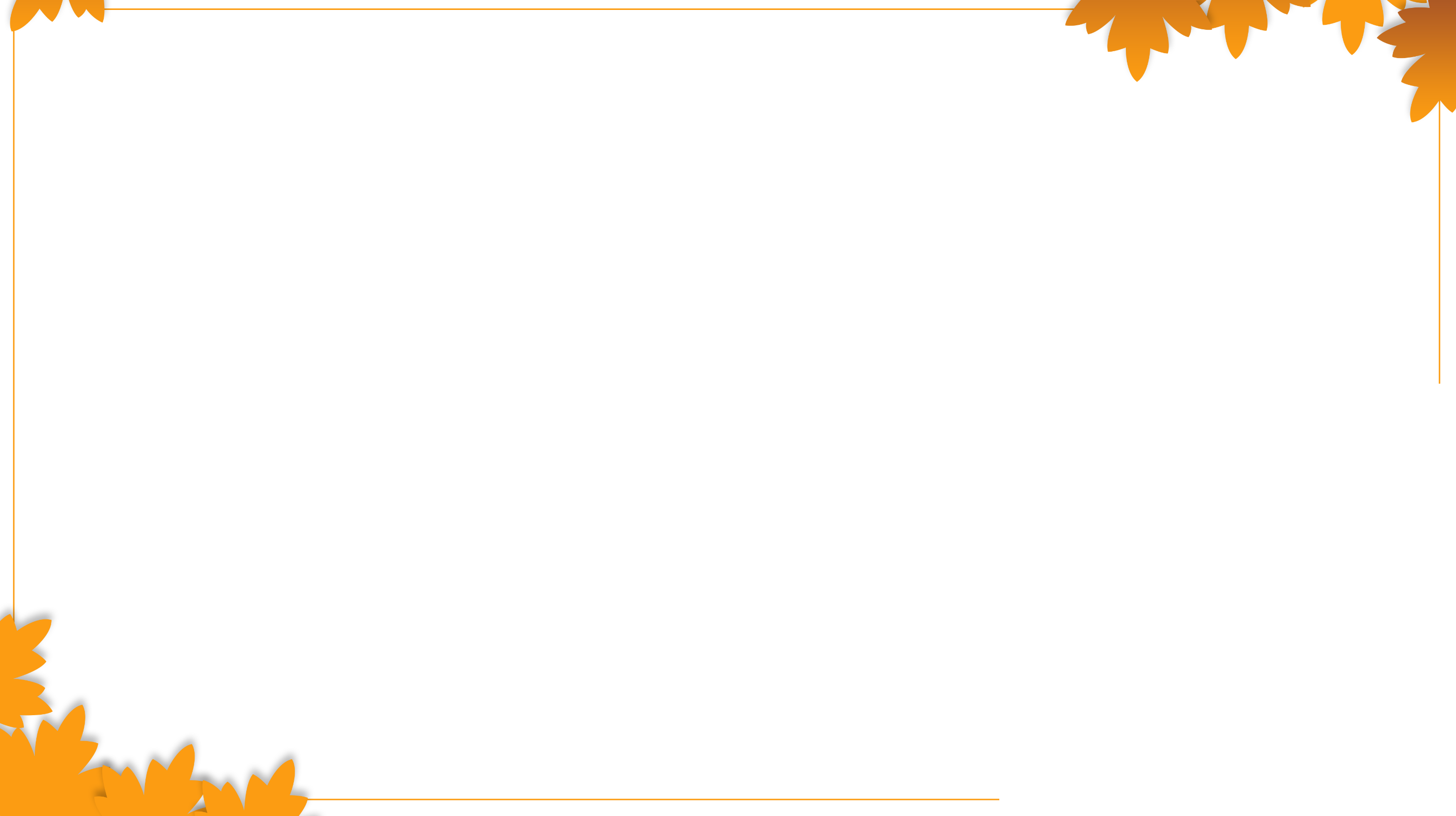 Chúng đề ra những chính sách hà khắc, bóc lột, vơ vét của cải, lương thực của nhân dân. Bọn chúng ra sức hà hiếp, cưỡng chế dân lành.
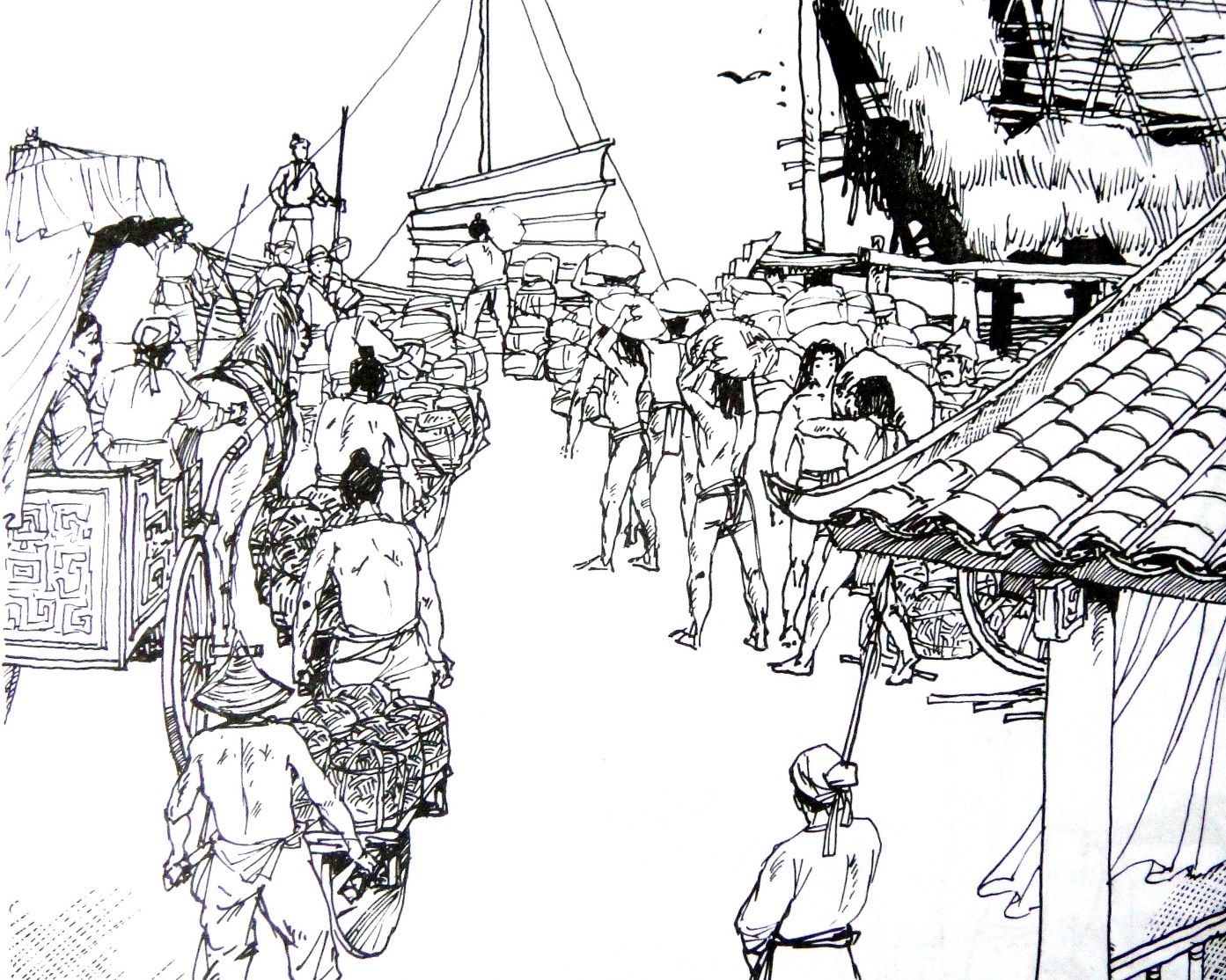 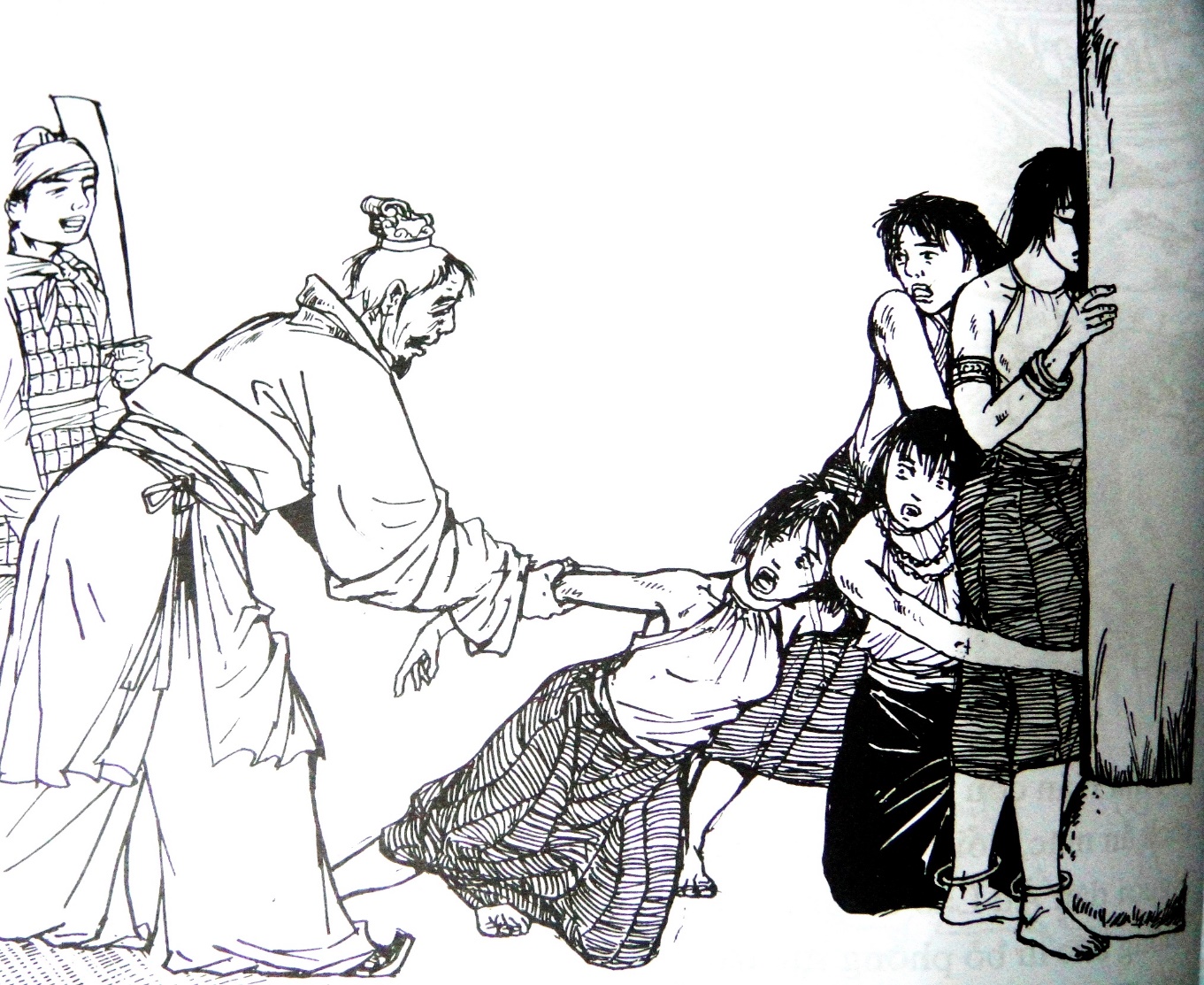 KTUTS
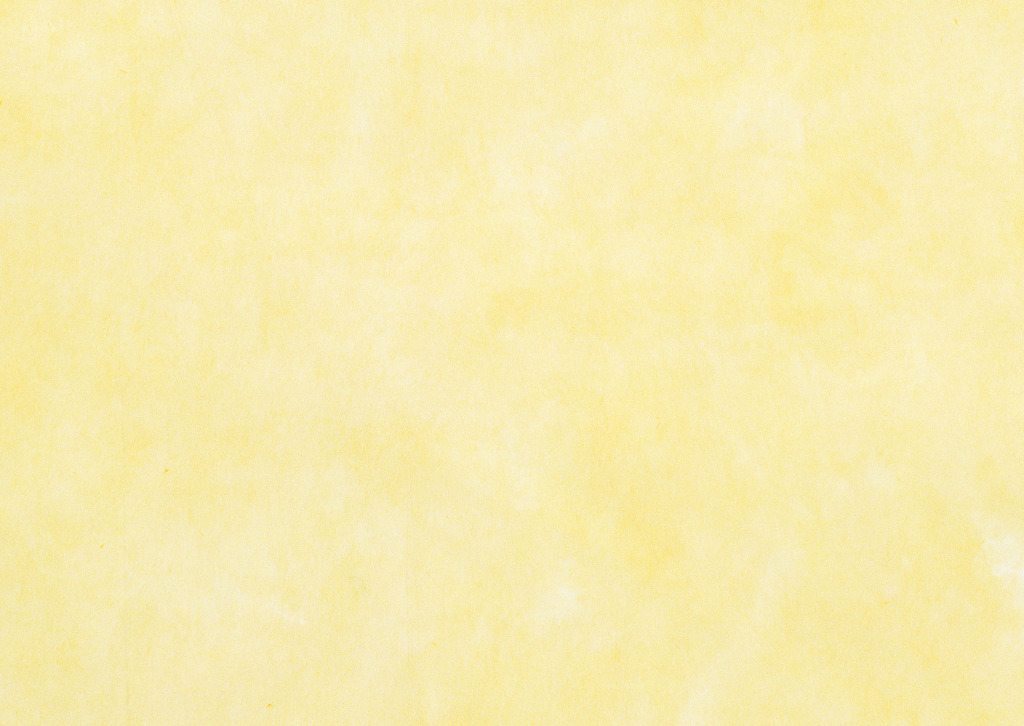 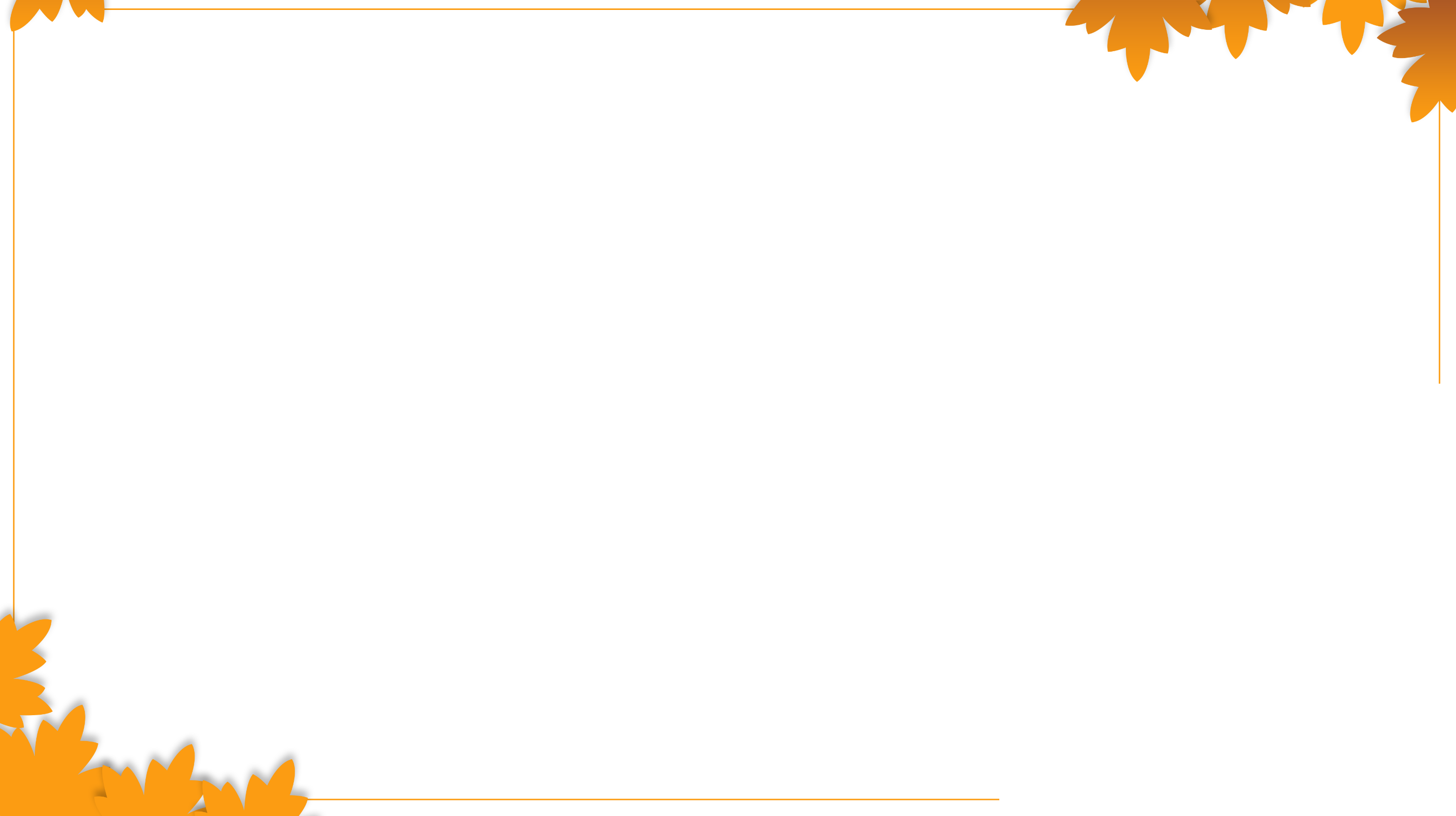 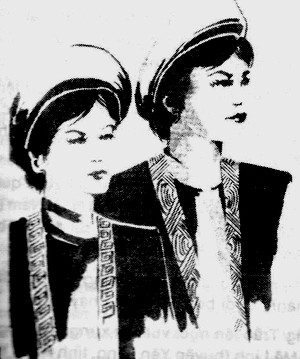 Tại Mê Linh, có hai chị em Trưng Trắc và Trưng Nhị sinh ra và lớn lên trong cảnh nước mất nhà tan.
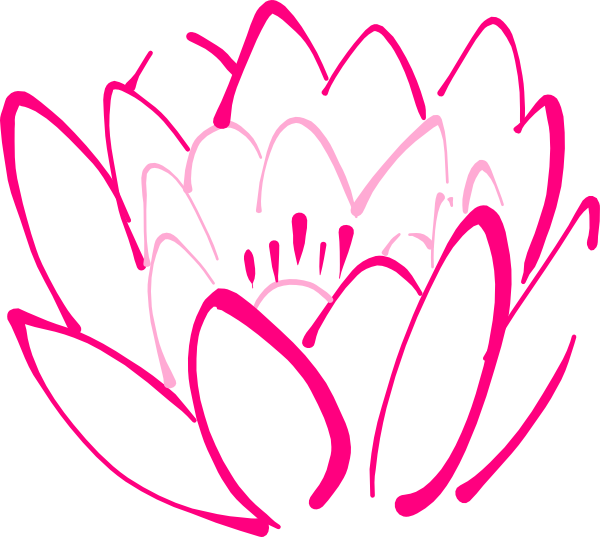 KTUTS
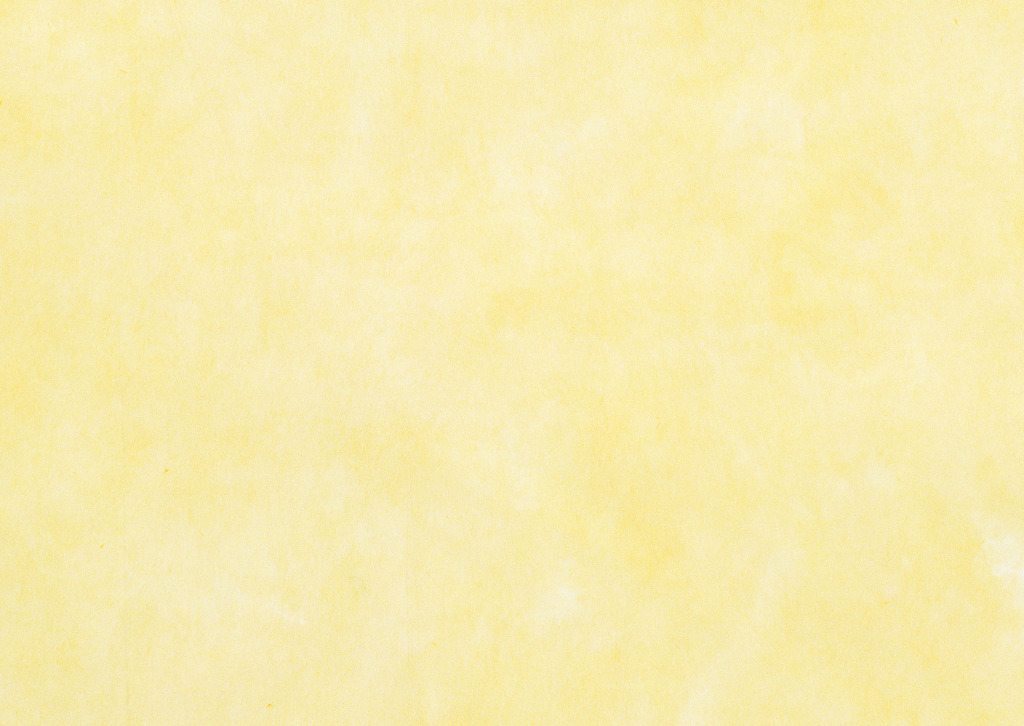 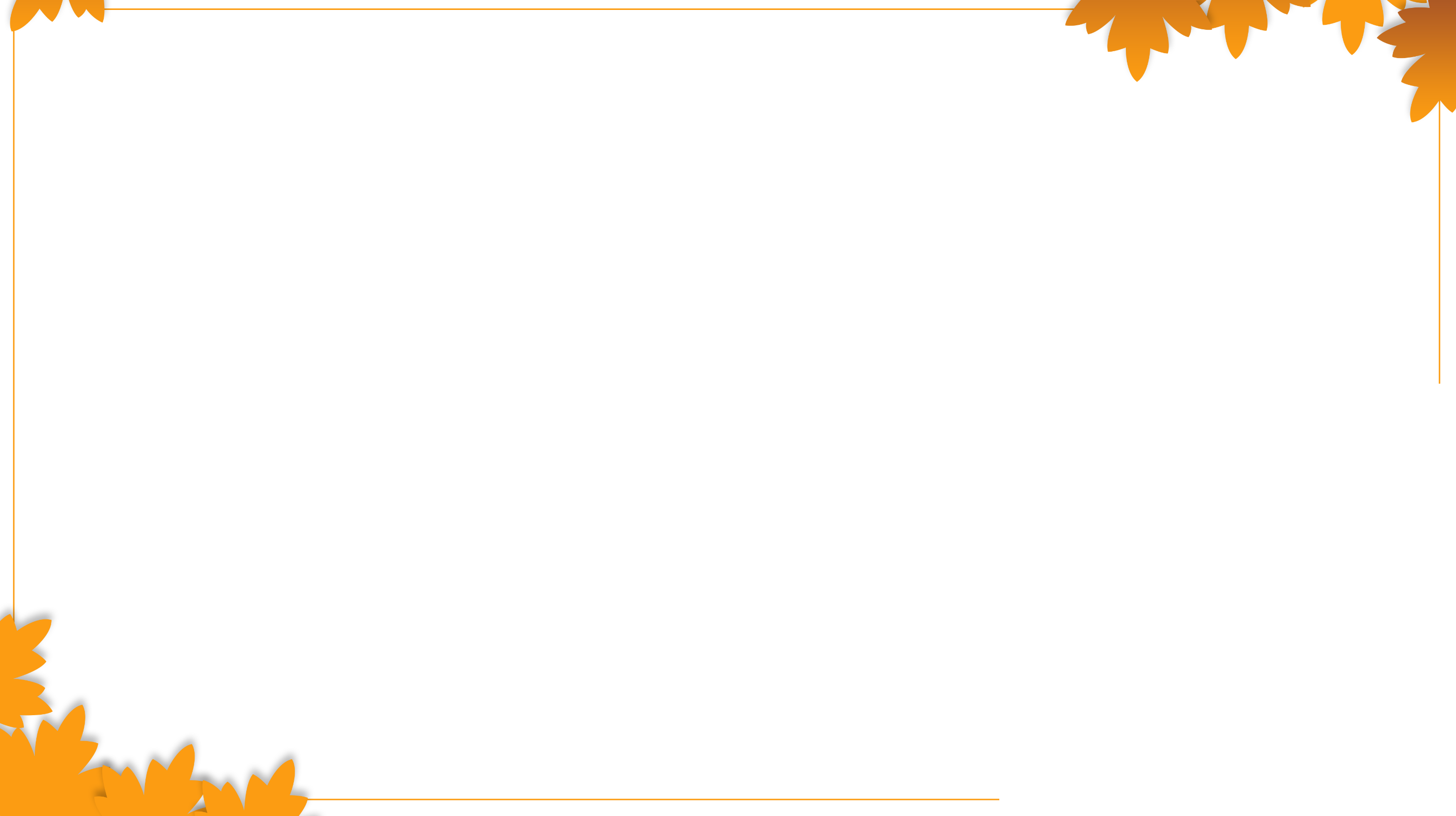 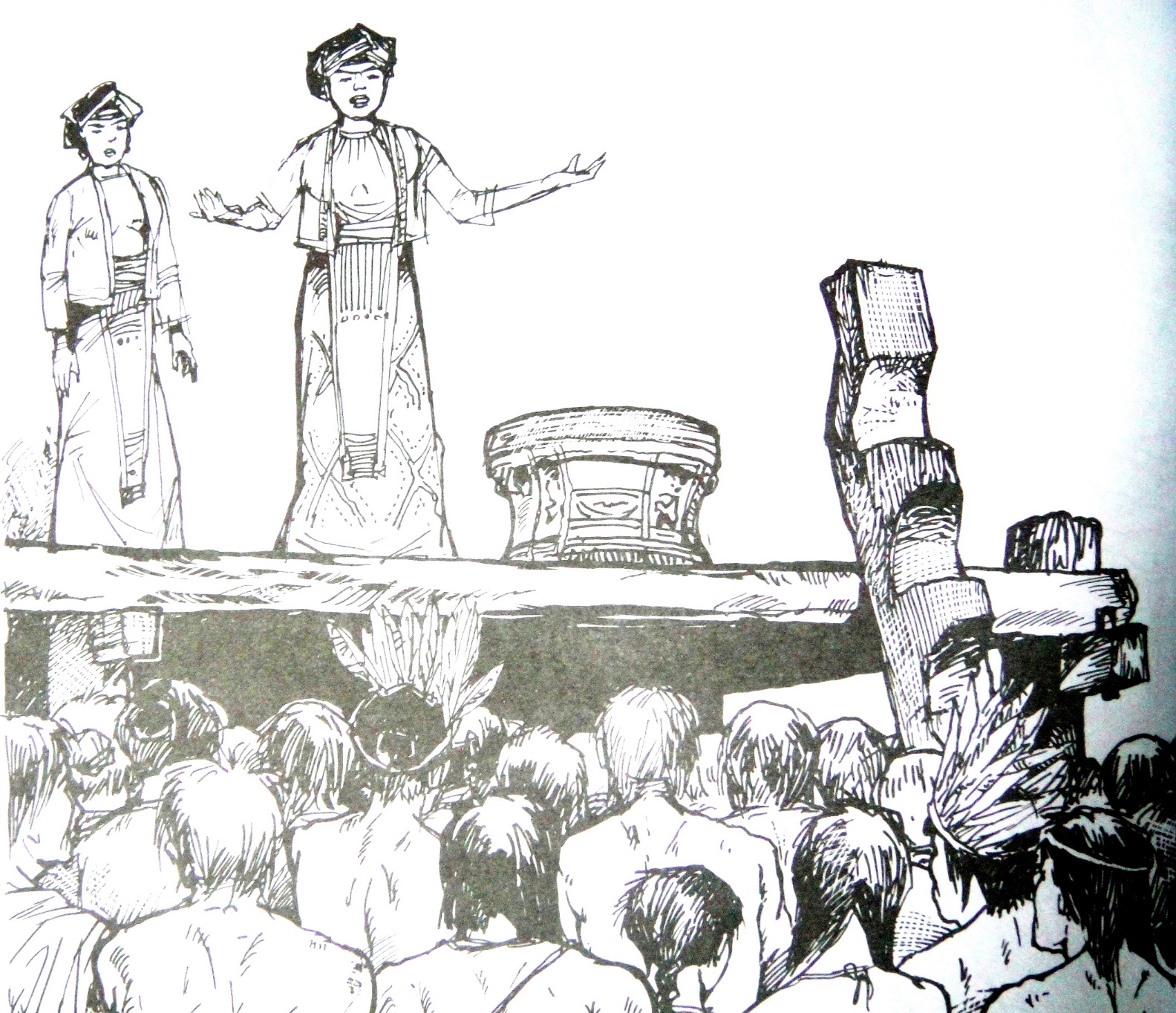 Hai Bà đã đứng lên, kêu gọi nhân tài để chống giặc.
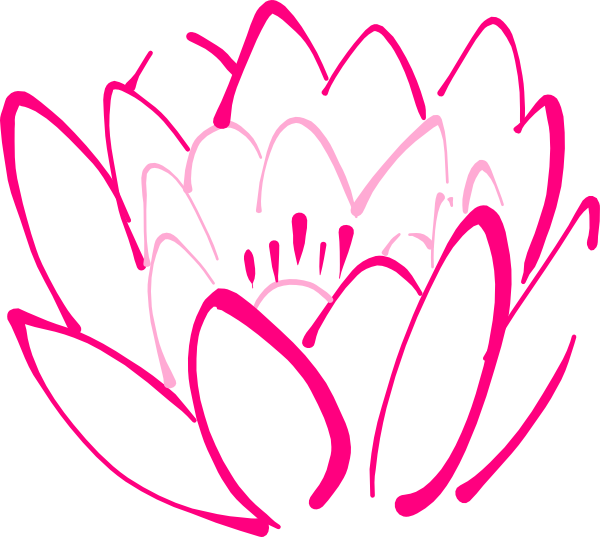 KTUTS
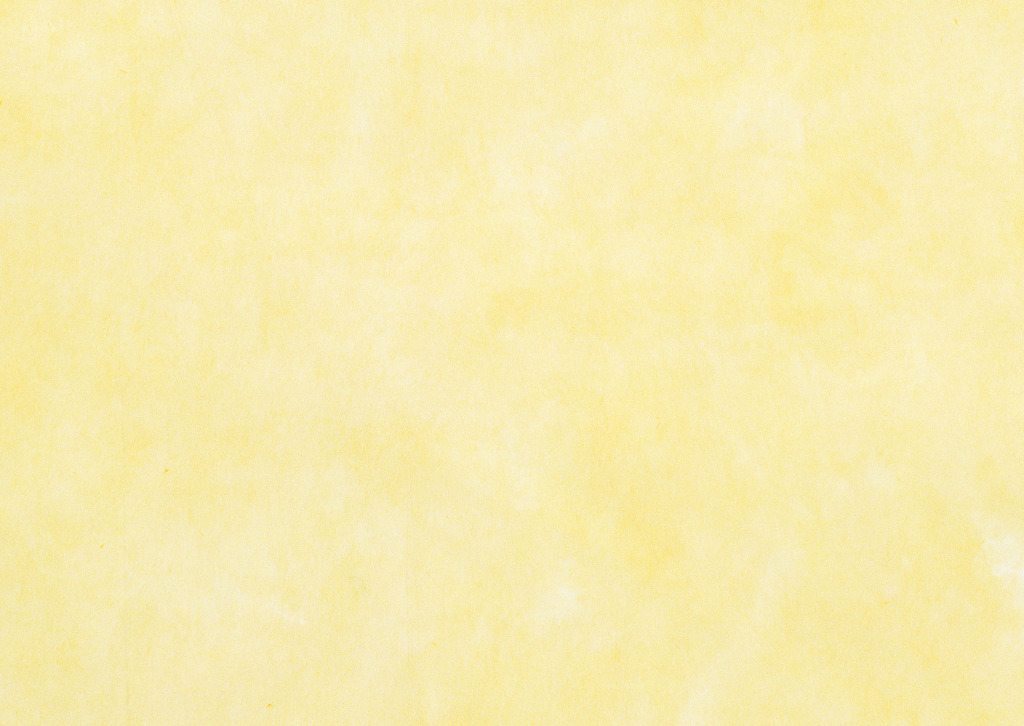 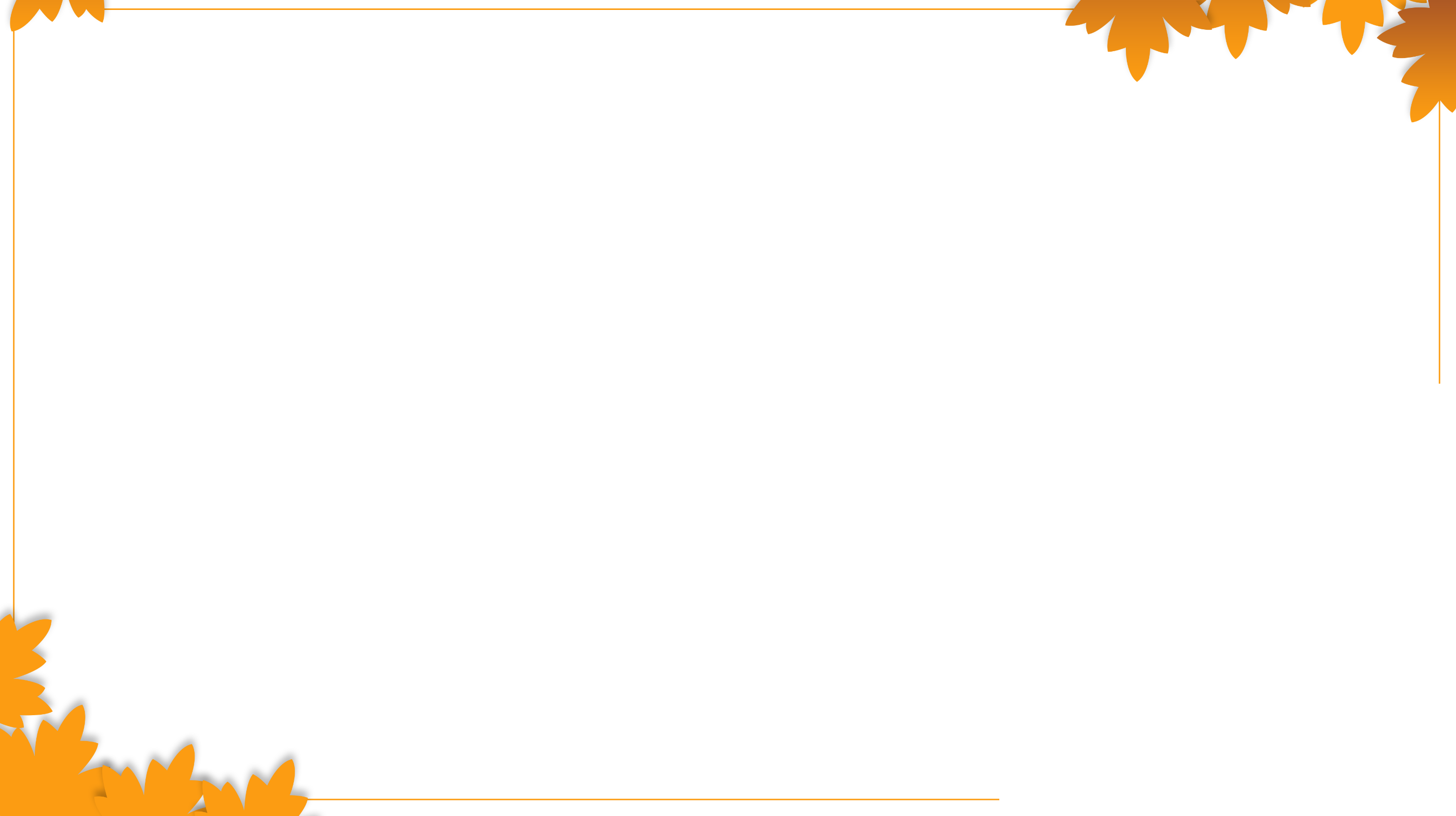 Năm 40, tại cửa sông Hát, nghĩa quân chuẩn bị xuất trận.
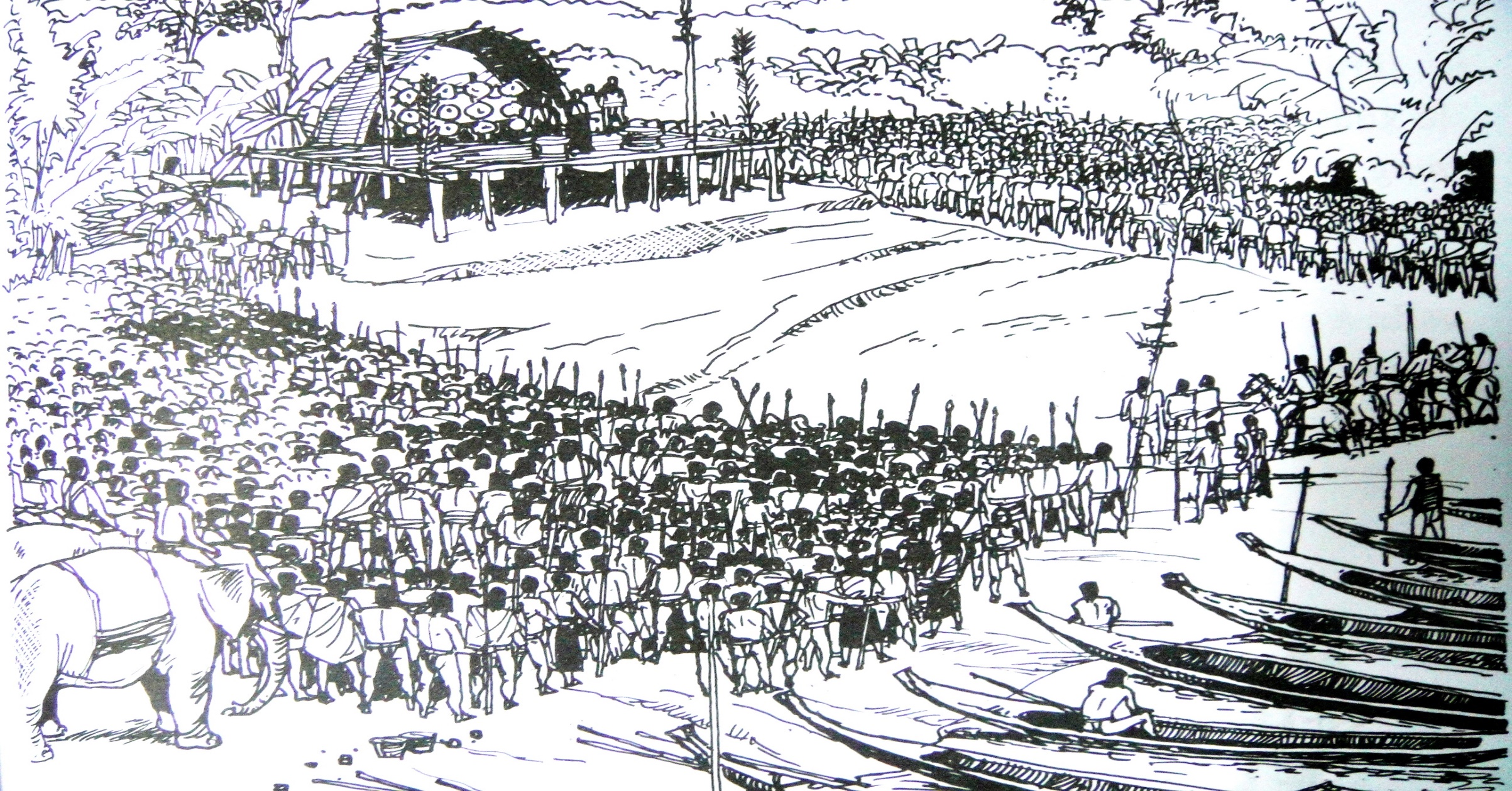 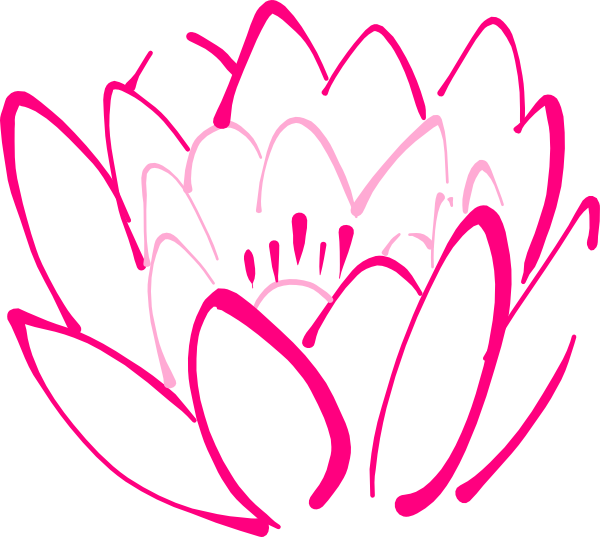 KTUTS
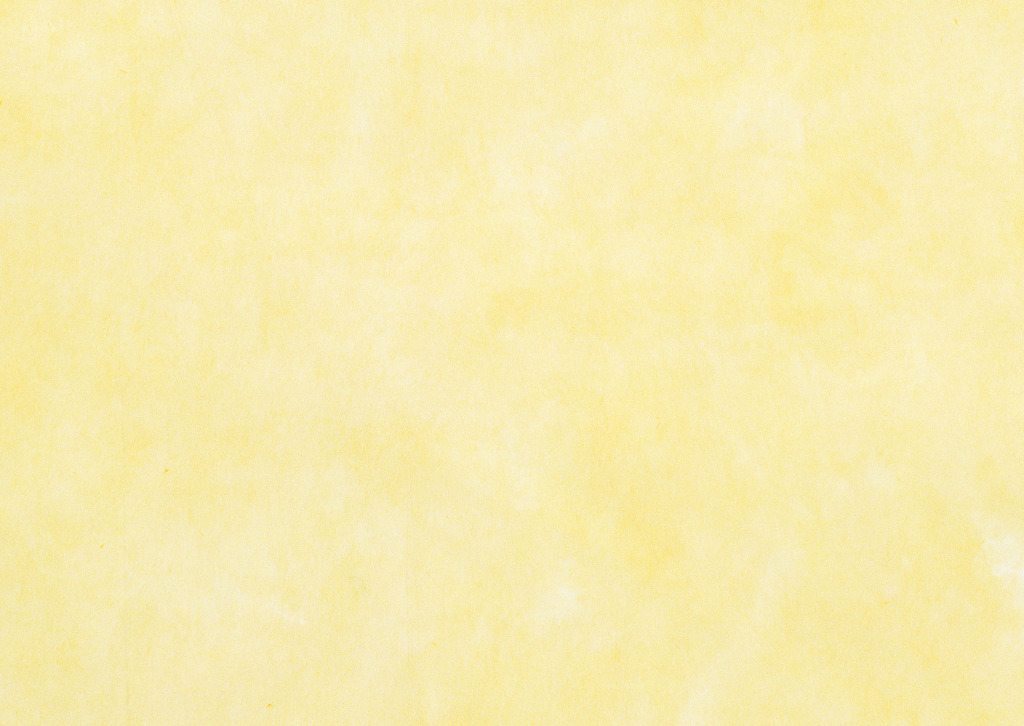 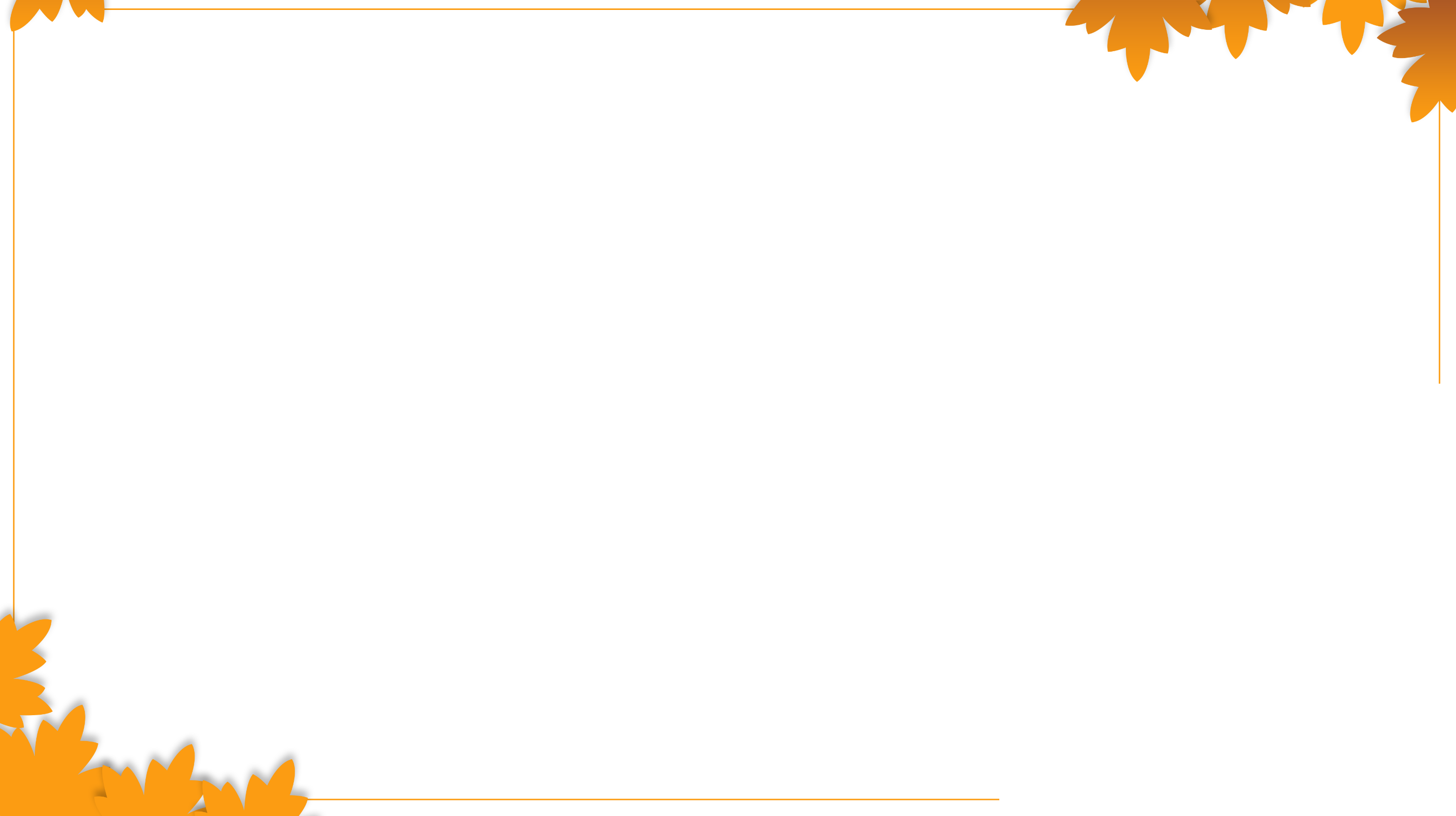 Một xin rửa sạch nước nhà,
Hai xin đem lại nghiệp xưa họ Hùng.
Ba kẻo oan ức lòng chồng,
Bốn xin vẻn vẹn sở công lênh này.
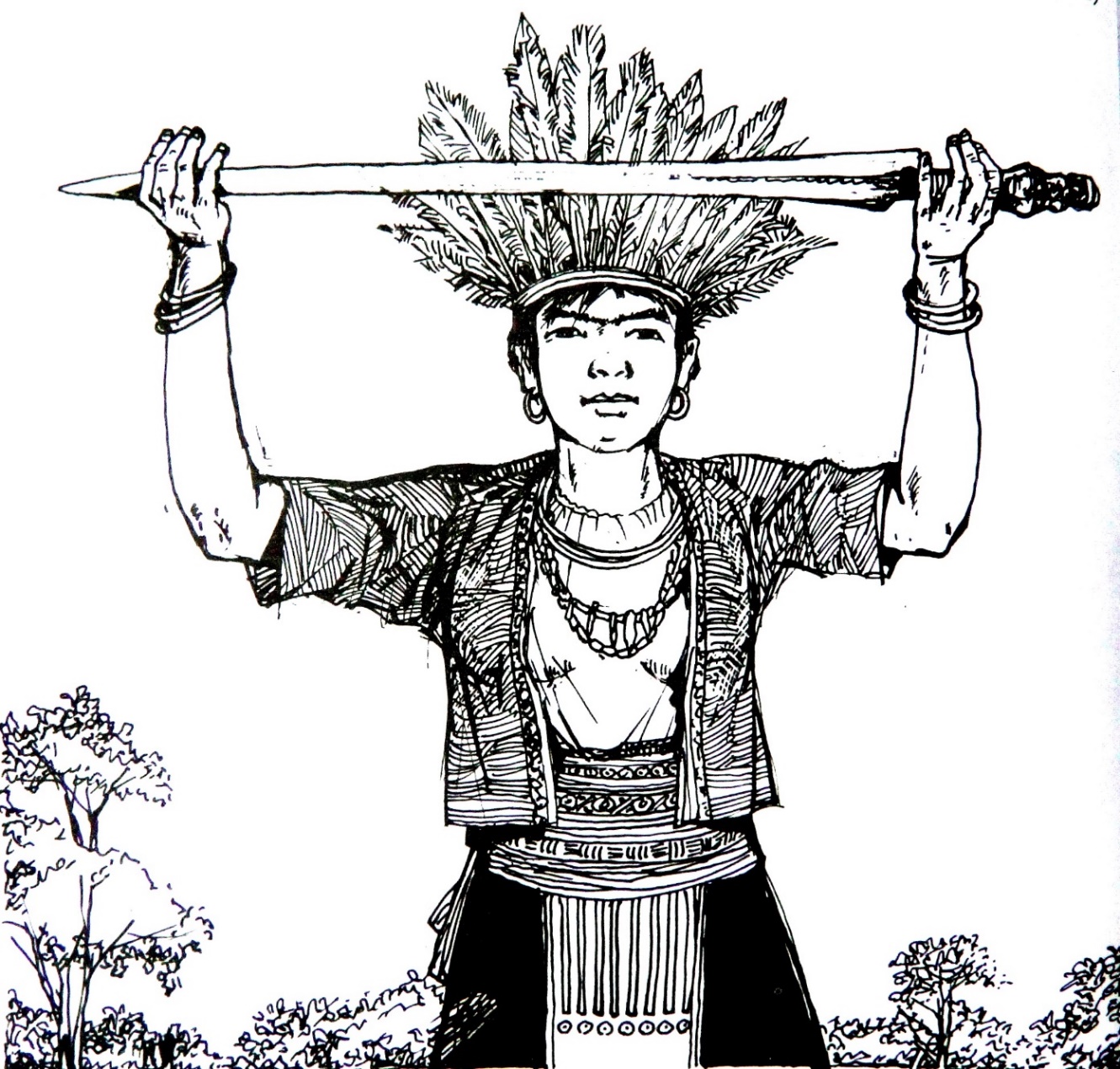 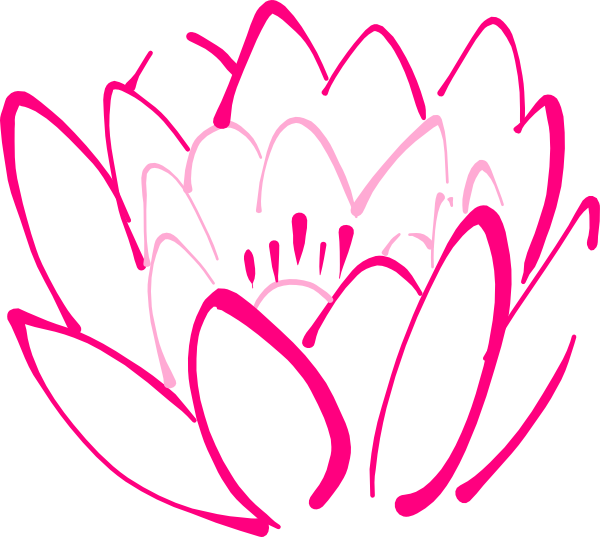 KTUTS
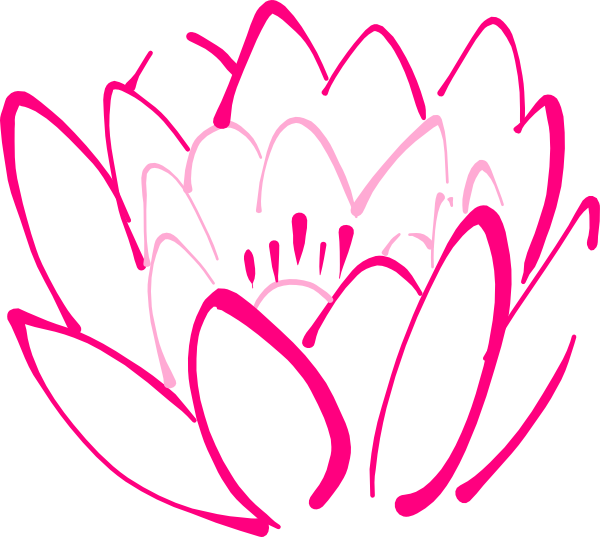 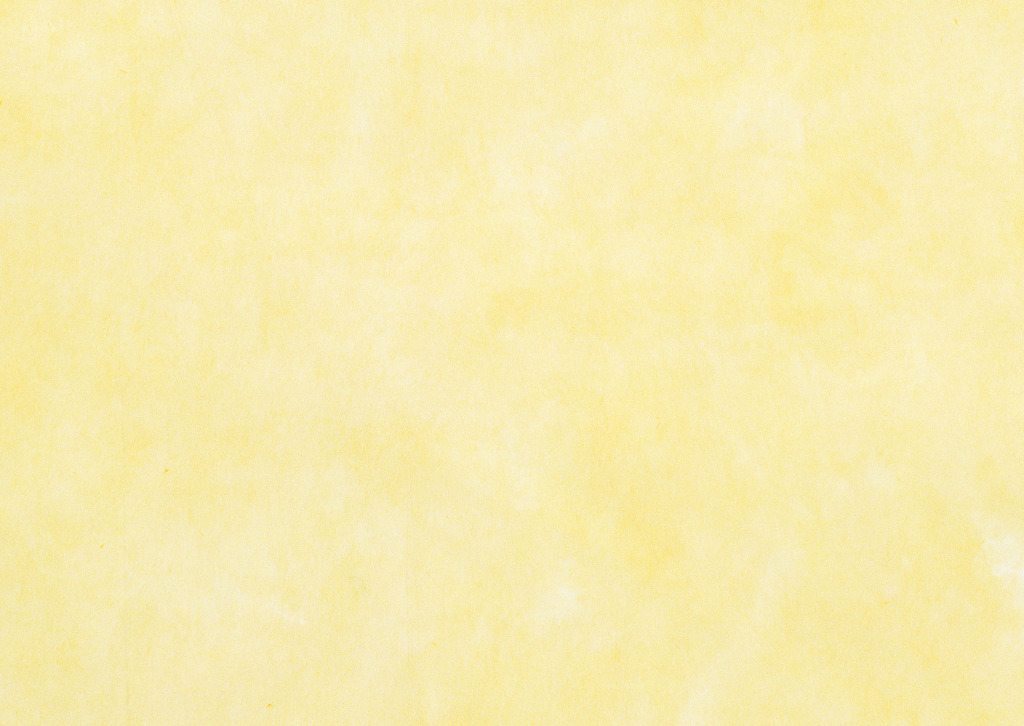 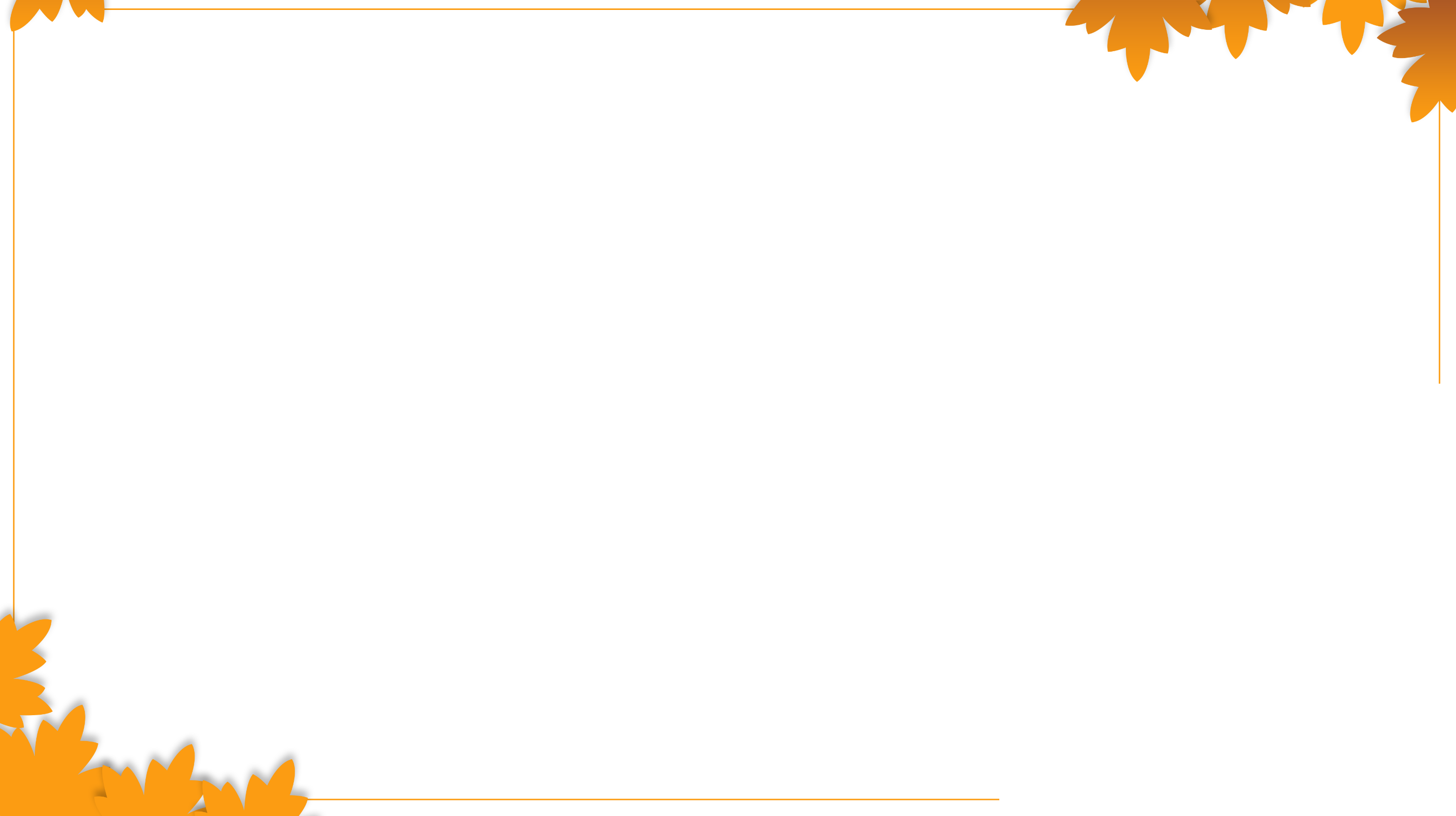 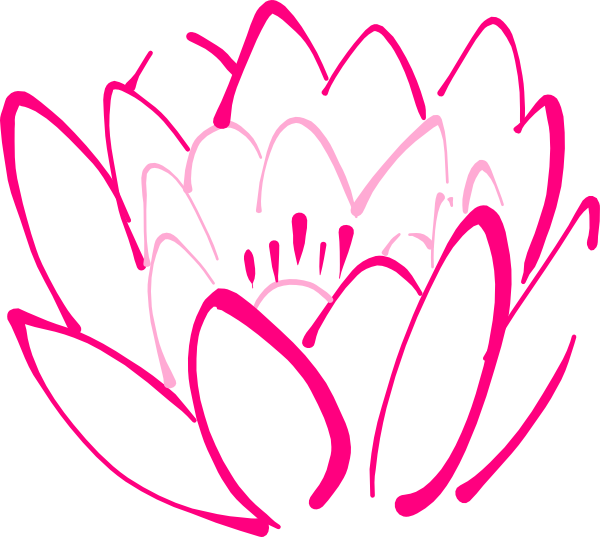 Nguyên nhân: Oán giận trước ách đô hộ của nhà Hán, Hai Bà Trưng đã phất cờ khởi nghĩa, được nhân dân khắp nơi hưởng ứng.
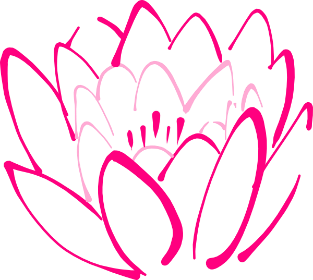 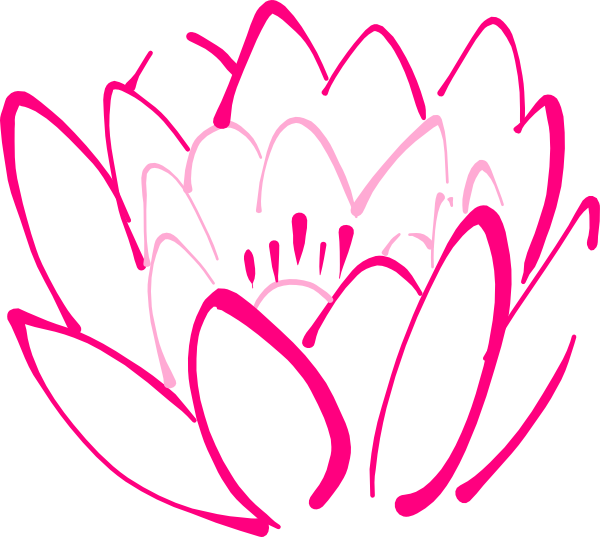 KTUTS
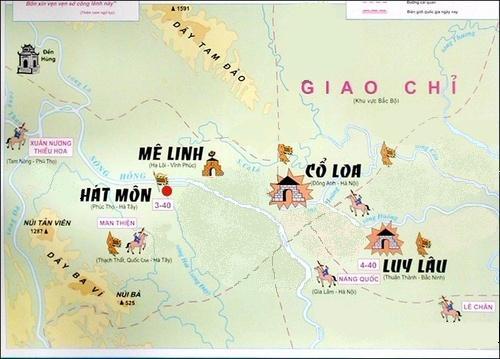 Điền vào chỗ trống để hoàn thành diễn biến của cuộc khởi nghĩa:
phất cờ 
khởi nghĩa tại
sông Hát
làm chủ 
…………
………….
phất cờ 
khởi nghĩa tại
…………….
làm chủ 
Mê Linh
đánh chiếm
………….
………….
đánh chiếm
Cổ Loa
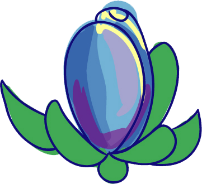 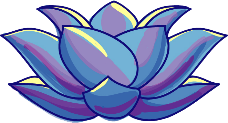 cuộc 
khởi nghĩa
thành công
quân Hán bỏ 
chạy về nước
tấn công
………….
………….
tấn công
Luy Lâu
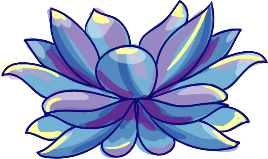 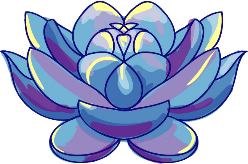 Ý nghĩa: Sau hơn hai thế kỉ bị phong kiến phương bắc đô hộ (năm 179 TCN đến năm 40), lần đầu tiên nước ta đã giành và giữ độc lập trong hơn 3 năm.
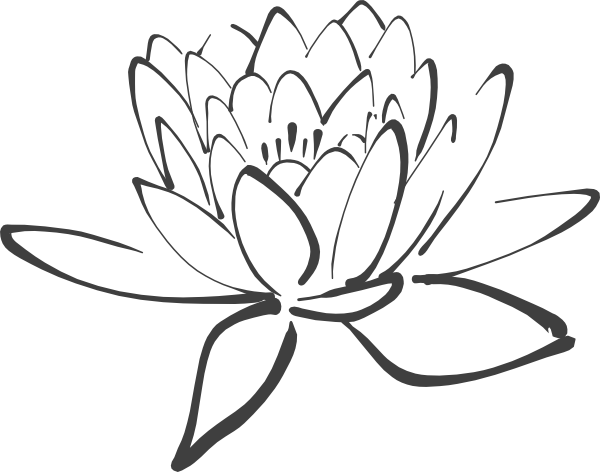 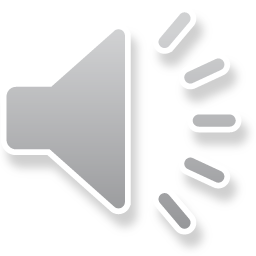 TƯỞNG NHỚ
CÔNG ƠN
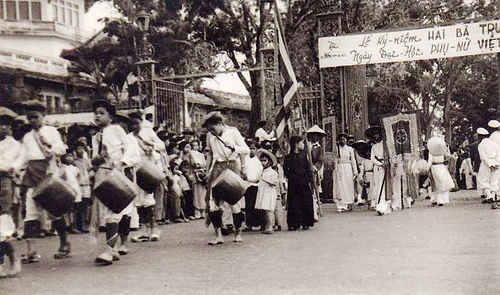 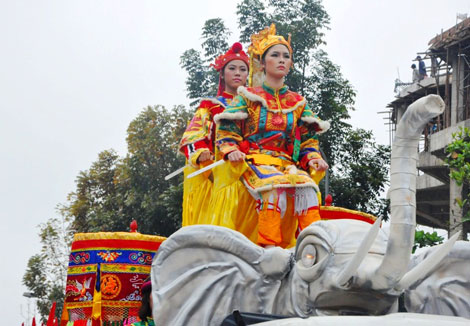 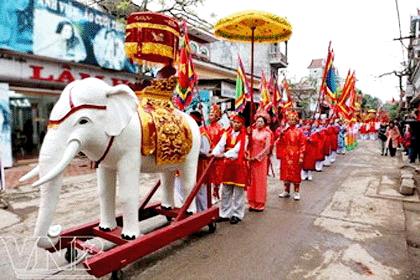 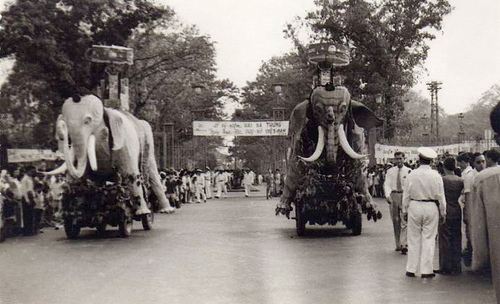 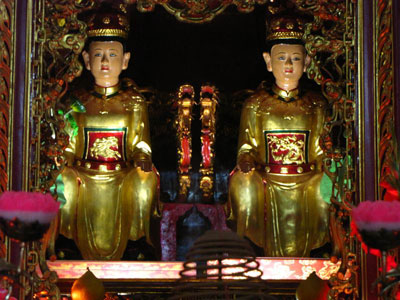 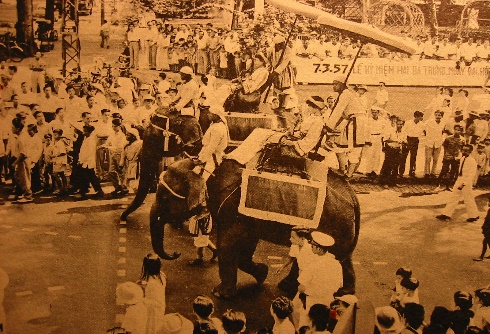 [Speaker Notes: Slide tự chạy]
Đền thờ Hai Bà Trưng
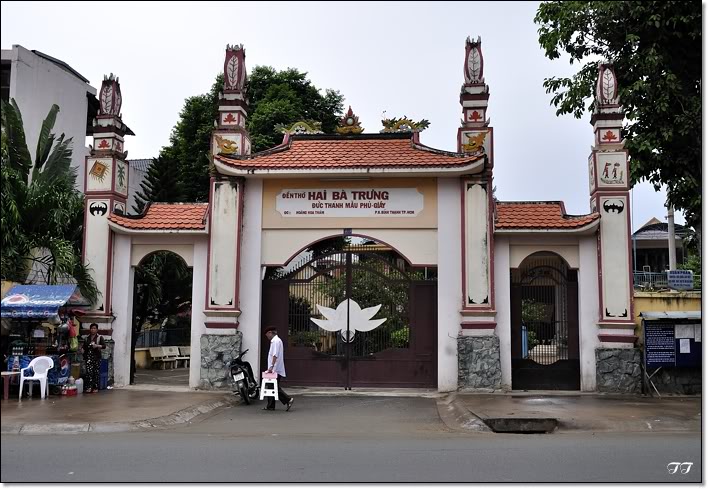 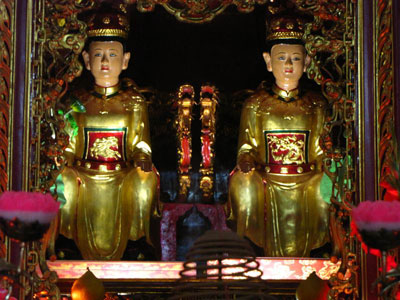 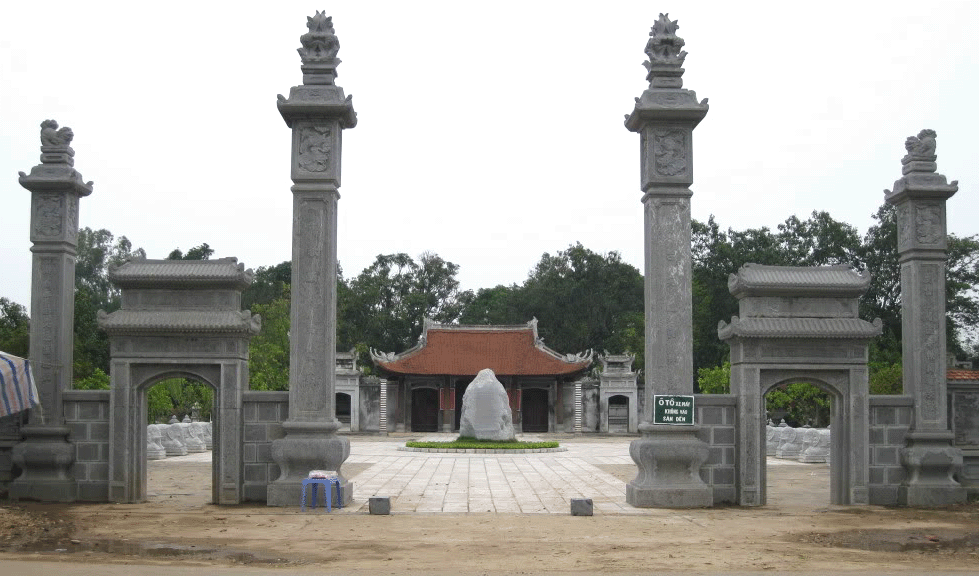 [Speaker Notes: Slide tự chạy]
Lễ hội Hai Bà Trưng tại Sài Gòn xưa
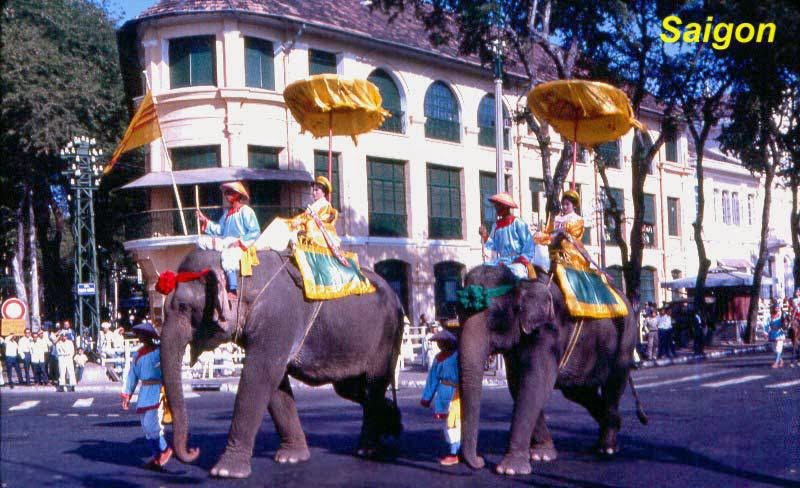 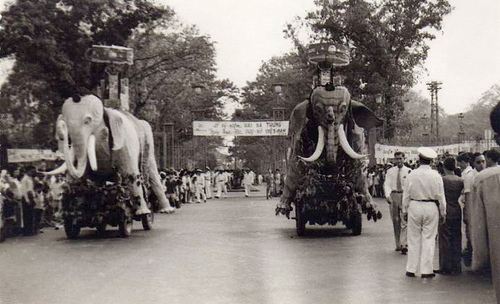 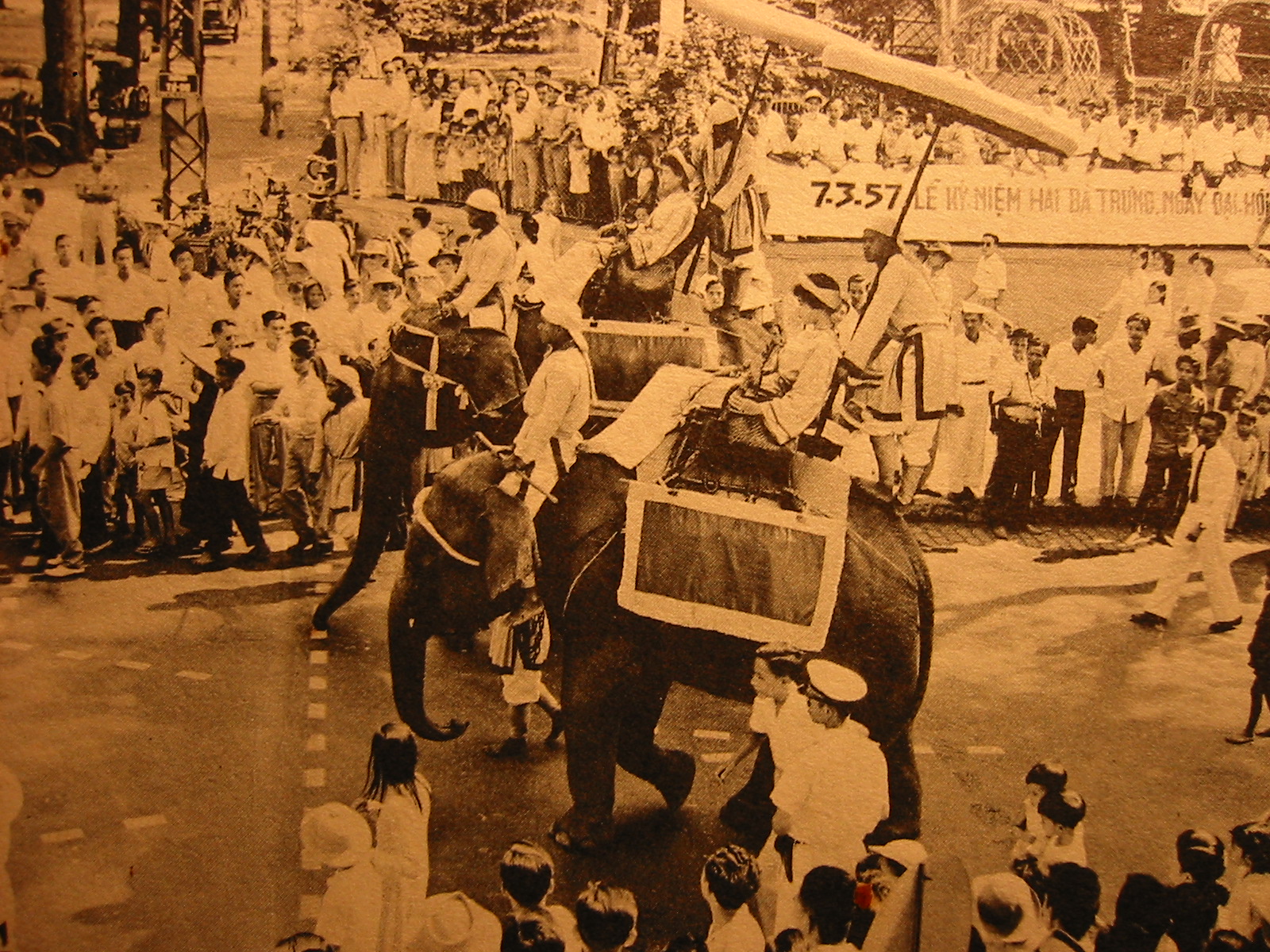 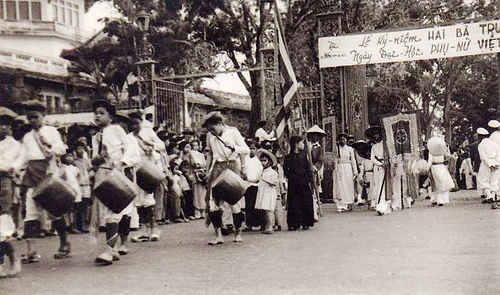 [Speaker Notes: Slide tự chạy]
Lễ hội Hai Bà Trưng tại Mê Linh
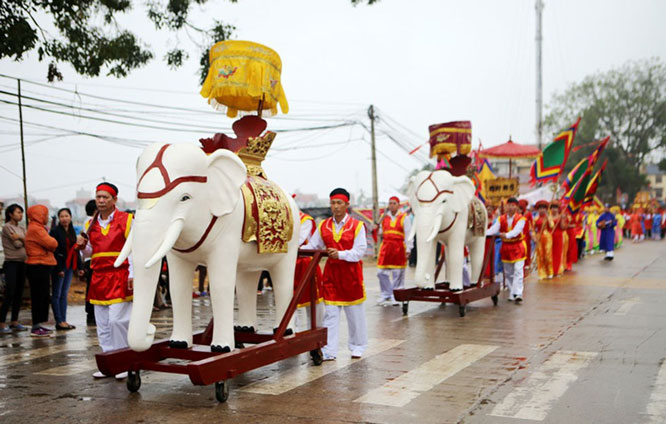 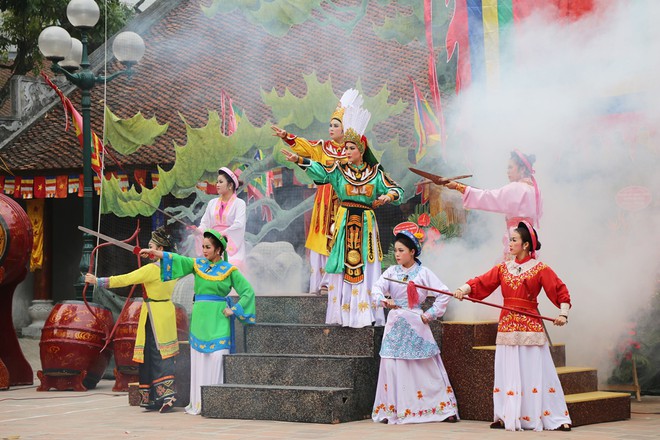 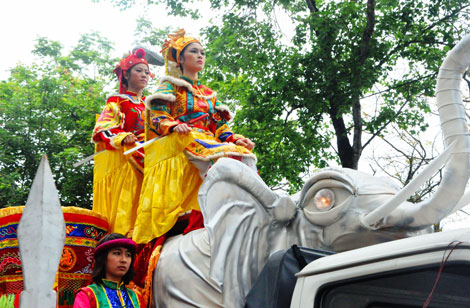 [Speaker Notes: Slide tự chạy]
KTUTS
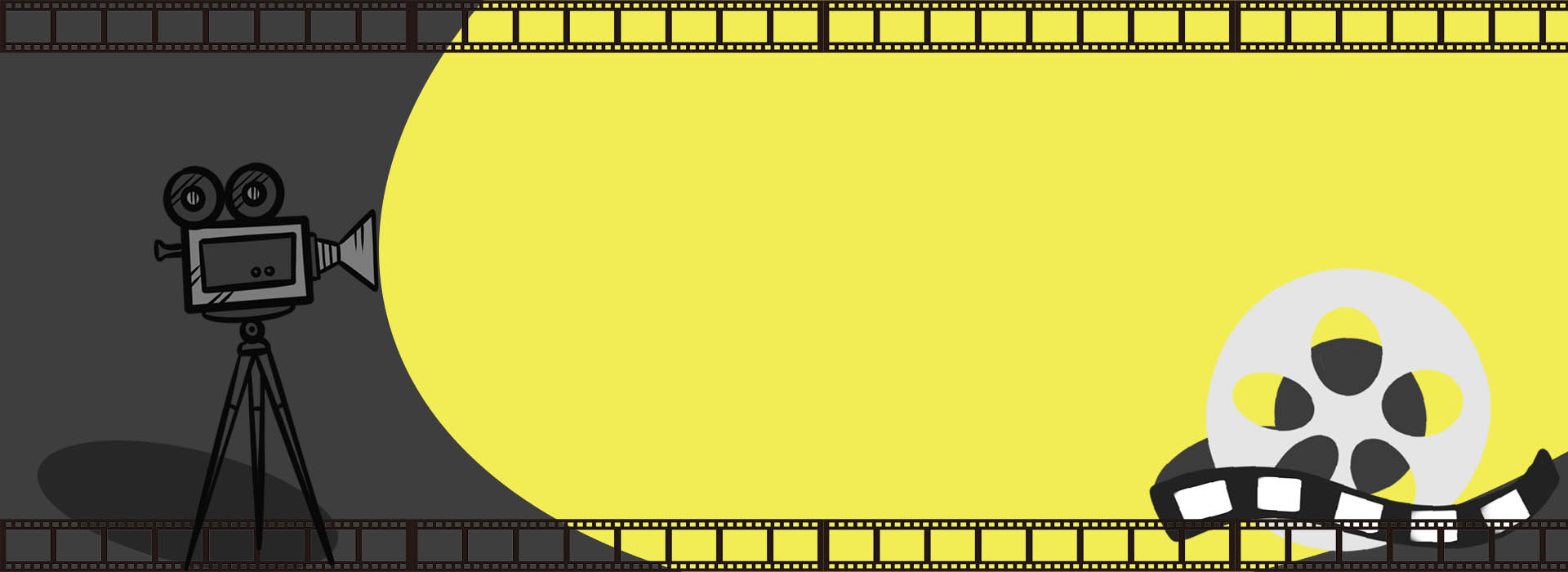 Chúc các em
học tốt